CSCE 230, Fall 2013Chapter 1, part 1Basic Structure of Computers
Mehmet Can Vuran, Instructor
      University of Nebraska-Lincoln
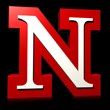 Acknowledgement: Overheads adapted from those provided by the authors of the textbook
Chapter Outline
computer types, structure, and operation
 instructions and programs
 numbers, arithmetic operations, and characters
 performance issues
2
What is a computer?
Components:
input (mouse, keyboard)
output (display, printer)
memory (disk drives, DRAM, SRAM, CD)
network
processor
CSCE 230 – Computer Organization
3
What is a computer?
Components:
input (mouse, keyboard)
output (display, printer)
memory (disk drives, DRAM, SRAM, CD)
network
processor
CSCE 230 – Computer Organization
4
Inside the Processor (CPU)
Datapath: performs operations on data
Control: sequences datapath, memory, ...
Cache memory
Small fast SRAM memory for immediate access to data
CSCE 230 – Computer Organization
5
Inside the Processor
AMD Barcelona: 4 processor cores
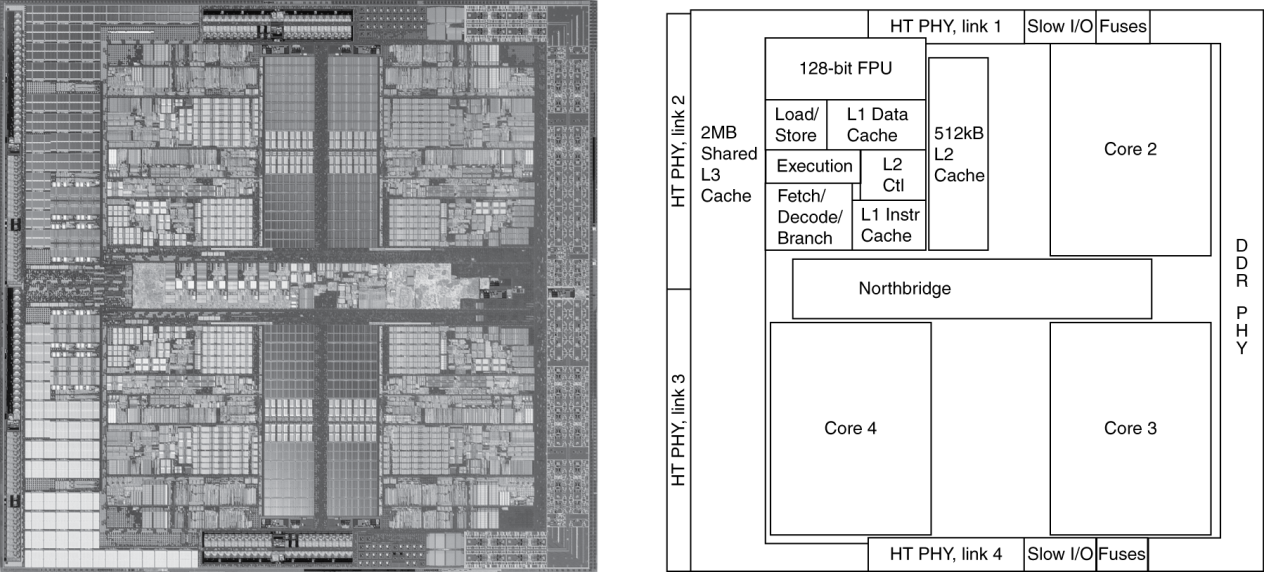 CSCE 230 – Computer Organization
6
Processor
implemented using millions of transistors
Impossible to understand by looking at each transistor
We need...
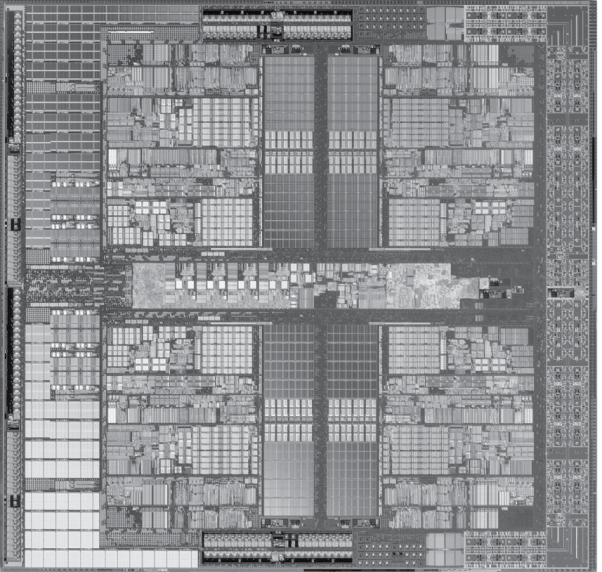 CSCE 230 – Computer Organization
7
Abstractions
Abstraction helps us deal with complexity
Hide lower-level detail
Instruction set architecture (ISA)
The hardware/software interface
Application binary interface
The ISA plus system software interface
Implementation
The details underlying and interface
CSCE 230 – Computer Organization
8
output
analog
input
CPU
analog
mem
computer
Computer Architecture
9
CPU + memory
memory
address
CPU
PC
200
data
ADD r5,r1,r3
ADD r5,r1,r3
IR
200
CSCE 230 – Computer Organization
10
Memory Structure
Processor
Primary
Memory
Secondary Memory
Cache
11
Functional units
Secondary memory

Magnetic disks, optical disks, flash memory devices
Used to store program and data files
Stored data organized hierarchically, e.g. sectors, tracks, cylinders, etc. for a magnetic disk.
12
Functional units
Primary memory (also called Main memory)
Hierarchical: Banks, blocks, words, bytes, bit cells. 
Semiconductor bit cells, organized into words of typically 32 bits
A 32-bit word contains four 8-bit bytes
Programs and their data must be in this memory to be executed
Memory cells have associated addresses
Can read or write a word or a block at a time, given its address.
13
Instructions and Programs
An instruction specifies an operation and	the locations of its data operands
A 32-bit word typically holds one encoded	instruction
A program in static form consists of sequence of instructions; its dynamic form corresponds to the sequence of instructions executed  during a particular run. 
Both a program and its data are stored in	the main memory
14
Program and Data in Memory
A
<value of A>
B
<value of B>
Data
C
<value of C>
.
.
.
Addresses
i
Load	R1, B
i+4
Load	R2, C
i+8
Add	R3, R1, R2
Program
i+12
Store	R3, A
.
.
.
15
Functional units
Cache memory
An adjunct to the main memory, fabricated on the processor chip
Much smaller and faster than the main memory
Holds sections of the program and data currently being executed
16
Functional units
Processor
logic circuits for performing arithmetic and	logic operations on word-size data operands
timing and control circuits for fetching	program instructions and data from	memory, one after another
registers (typically 16 or 32), each of which	hold one word of operand data
17
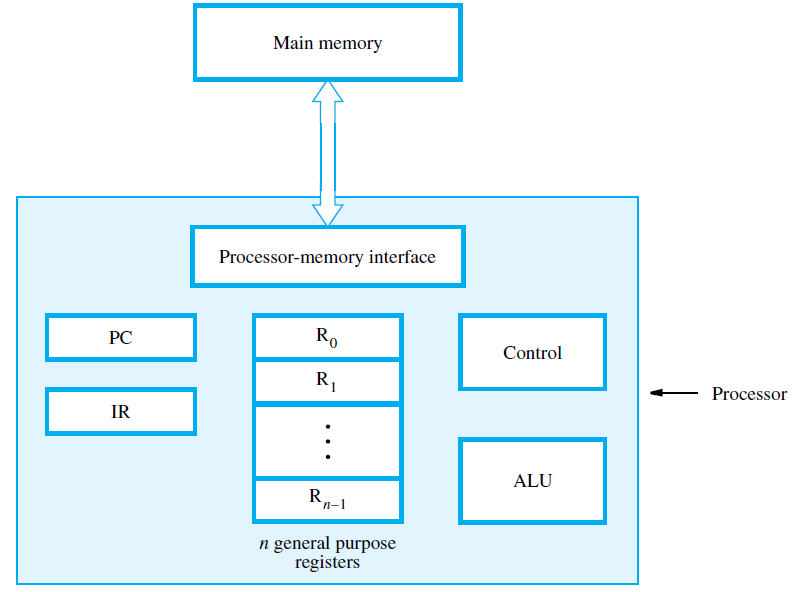 18
Processor components
The program counter (PC) register holds the	memory address of the current instruction
The instruction register (IR) holds the current	instruction
General purpose registers hold data and	addresses
Control circuits and the arithmetic and logic 	unit (ALU) fetch and execute instructions
19
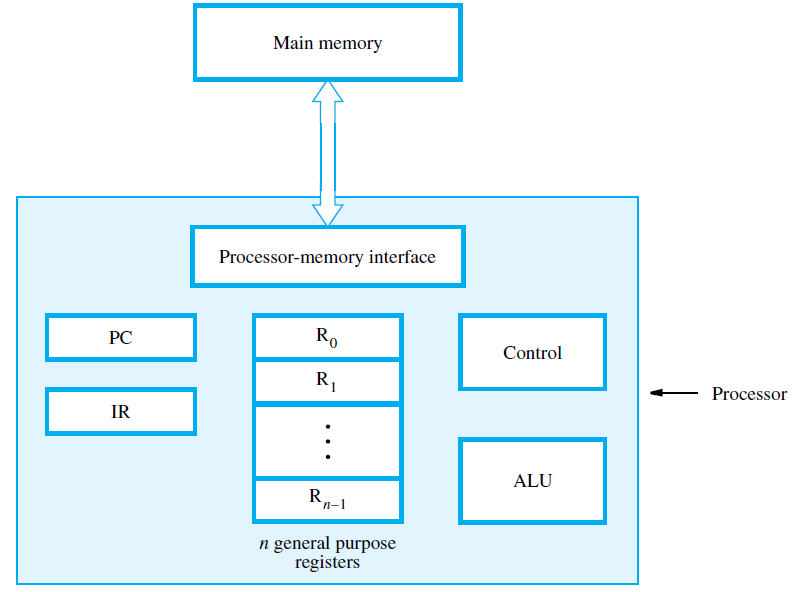 20
Instruction types
Three basic instruction types:

Load - Read a data operand from memory or	an input device into the processor 
Store - Write a data operand from a processor	register to memory or an output device
Operate - Perform an arithmetic, logic	operation on data operands  in processor	registers
21
Program and Data in Memory
A
<value of A>
B
<value of B>
Data
C
<value of C>
.
.
.
Addresses
i
Load	R1, B
i+4
Load	R2, C
i+8
Add	R3, R1, R2
Program
i+12
Store	R3, A
.
.
.
22
Example program
A, B, and C, are labels representing memory word	addresses; Ri are processor registers
A program for the calculation		A = B + C	is:		Load		R1, B		Load		R2, C		Add		R3, R1, R2		Store		R3, C
23
Fetching and executing instructions
Example:		Load	   R2, LOCThe processor control circuits do the following:
Send address in PC to memory; issue Read
Load instruction from memory into IR
Increment PC to point to next instruction
Send address LOC to memory; issue Read
Load word from memory into register R2
24
Two Levels of Interpretation
Machine
Language
Hardware
HLL
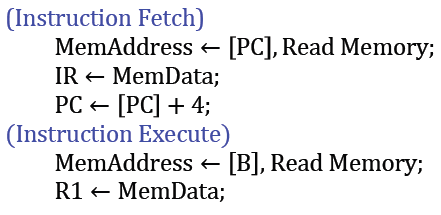 Load	R1, BLoad	R2, CAdd	R3, R1, R2Store	R3, C
A=B+C
25
Handling I/O devices
An application program can:

Read data (such as a keyboard character)	from an input device
Write data (such as letter character)	to an output display screen
Sense the readiness of an input or output 	(I/O) device to perform a transfer
26
Interrupts
A device ( such as an alarm indicator) can raisean interrupt signal to cause a serviceprogram to be executed

The interrupt signal causes the processor to
	suspend the current program and execute an
	interrupt-service program
27